b1100Call Me Maybe
ENGR xD52
Eric VanWyk
Fall 2012
Acknowledgements
Joseph Hershberger (National Instruments)
Patterson & Hennessy: Book & Lecture Notes
Nemanja Trifunovic
Giovani Gracioli
Microsoft MSDN
Today
Testing Strategies

Calling Simple/“Leaf” Functions

The Stack

Calling Generic Functions

Calling Conventions
My Testing Strategy
List the types of problems I face

List the assumptions I make

List the cases to catch these problems

Compress list of cases using assumptions
Problems
Stuck Bits / Stuck Registers
Ghosted Bits / Ghosted Registers
Broken Muxes
Stuck Write Enable
Weak Bits
Flip Flop Blow-Through
Assumptions
Bits fade quickly or never at all
Don’t have to wait 10 minutes between tests

Muxes are time invariant
Only the flip flops care about time
I don’t mean propagation delay
Cases
I will use walking 1s and walking 0s
31 0s and a walking one
31 1s and a walking zero

This is 31 * 32 * 2 = 1984 test cases

This tests Stuck Bits / Registers
Port Usage
Write Port
Writes Test Case N

Read Port 1
Checking Test Case N-31

Read Port 2
Checks for blow through
Is reading the register being written to
Port Usage Benefits?
The Port usage strategy tests:
Flip Flop Blow Through (Read Port 2)
Broken Muxes (Both are in use, differently)
Weak Bits (Wait a long time to read)
Ghosting (All others are written in between)

What critical assumptions am I making?
Orthoganality
My individual test cases are dissimilar!
Within a certain window

Think of sequences that fail this assumption
Write pattern A to all registers, then pattern B…
Write all patterns to register 1, then register 2

Create an orthogonal window of testing
Orthogonal Windows?
How wide in time is my test window?
How far back in time can I be affected?

All patterns in this window must be dissimilar
Orthogonal

Diagonal Stripe / Barber Pole?

Discrete Math can compress patterns further
What is a function?
A procedure is a stored subroutine that performs a specific task based on the parameters it is provided.
<Pattersen & Hennessy>

a = f(x,y,z);	// You have seen this before

A spy on a secret mission
Seriously, Read Section 2.8, it is hilarious.
What is a function?
A block of code formatted in a way that allows it to be called by other code, and then returns execution to the caller

How is this similar to / different from one of our “GOTO” targets?
The Life of a Called Function
The caller stores parameters “somewhere”

Control (Execution) is passed to the callee

The callee does some stuff

The callee stores the results “somewhere”

Control is passed back to the caller
Calling Conventions
A Calling Convention standardizes where those “somewheres” are.
Registers? Data Memory?
Return values?
How do we return control back to the caller?

It is just another type of contract
The great thing about standards is that there are so many to choose from.
Execution Flow
Lets work through a simple example

	void main()
	{
		// do some stuff
		MyFunction();
		// do other stuff
	}
Execution Flow
Idea 1:

Jump to subroutine

Jump back when done
#Caller (main)
#do stuffj MyFunction
returnToMain:
#dootherstuff

#callee 
MyFunction:
#code code codej returnToMain
Execution Flow
Idea 1:

Jump to subroutine

Jump back when done

What if I want to use the function again elsewhere?
#Caller (main)
#do stuffj MyFunction
returnToMain:
#dootherstuff

#callee 
MyFunction:
#code code codej returnToMain
Execution Flow
Idea 2:

Store return address
Jump to subroutine


Jump back when done
#Caller (main)
#do stuff
ReturnAddr = PC+???j MyFunction
returnToMain:
#dootherstuff

#callee 
MyFunction:
#code code codejr ReturnAddr
Execution Flow
In MIPS, this is called Jump And Link (jal)

jal stores the PC+4 to $31 and then jumps to the target address

$31 is also known as $ra
Return Address

Jump Register (jr) to get back
#Caller (main)
#do stuffjal MyFunction
#dootherstuff

#callee 
MyFunction:
#code code codejr $ra
Execution Flow
Storing the Return Address in $ra is great!
but only for Leaf Functions

What if a function calls another function?
Put it in Data Memory!
Every function has a dedicated space to shove $ra
Execution Flow
Storing the Return Address in $ra is great!
but only for Leaf Functions

What if a function calls another function?
Put it in Data Memory!
Every function has a dedicated space to shove $ra

What if… A FUNCTION CALLS ITSELF?!?!
OMG Inception
Stack Attack
Dedicating memory per function is limiting
Wastes space when it isn’t active
Can’t recurse

Instead, allocate data memory as needed

We use “The Call Stack”
Last In, First Out
Push stuff onto the head of the stack
Pop stuff back off of it
The Call Stack
Is a Stack of “Frames”

Each active function instantiation has a Frame

Frames hold the instance memory
Like the return address
Mechanics of the Call Stack
Architecture Decisions:
Where is the Stack?
How do we address it / point to it?
Linked List?

Calling Convention Decisions:
What stuff is put on it?
In what order? (Frame Definition)
By whom? (Caller? Callee?)
Mechanics of the Stack
Ascending/Descending
Ascending stacks start at address 0 and grow up
Descending stacks start at the other end and grow down

Full / Empty
Empty stack pointers point to the next unallocated address
Full stack pointers point to the top item in the stack

MIPs uses a “full descending” stack
With $29 ($sp) as the stack pointer

ARM supports all 4, usually full descending
Procedure Call Standard for the ARM Architecture (AAPCS)
Why Descending?
There are two dynamic memory spaces

The “Heap” handles memory dynamically allocated at run time
malloc /free
new / delete

Traditionally:
Heap ascends
Stack descends
Giovanni Gracioli
Full Descension Example
PUSH $t0 onto the stack
	addi $sp, $sp, -4		#allocate 1 word
	sw $t0, 0($sp)		#push $t0

What does the stack look like after this push?

Does order of operations matter here?
Remember this example for next week
Full Descension Example
Pop $t3, $t4 from the stack
	lw $t3, 4($sp)		#pop $t3
	lw $t4, 0($sp)		#pop $t4
	addi $sp, $sp, 8		#delete 2 words
	

What does the stack look like after this push?

Two pops, one add
Lets Do This
Write the “factorial” function two ways:
As a leaf function 
Use algebra or a loop
As a recursive function
F(n) = (n<1) ? 1 : n * F(n-1)

You will have to invent parts of your own calling convention here.  Take notes on what you invented.
Where do you store parameters? Return Values? Return Addresses?
This will be easier if you write in human first
Drawing your stacks helps too!
Bonus: Fibonacci, Greatest Common Divisor, Array Binary Search
Calling Convention
We have decisions to make for registers:
Are they used as part of the call?
Are they preserved across the call?
Are they reserved for other uses?

… and about passing arguments around
In registers?
On the stack?
In generic data memory?
MIPs Specifics
Uses $vN to store results
V for Valuetta

Uses $aN to store first 4 arguments
A is for Argument, that’s good enough for me
Extra are pushed to the stack
MIPs Specifics
$sN are Saved Temporaries
The callee is responsible for saving these if used
The caller can assume they are unchanged

$tN are Volatile Temporaries
The callee can do whatever it wants with these
The caller can’t rely on these across a call

Advantages/Disadvantages to these?
Frame Pointer
$sp can move around during a procedure
This makes frame contents shift around
Relative to the stack pointer
Makes debugging hard

A Frame Pointer stays put during a procedure
Makes debugging easier!
Makes compiling easier too, but I don’t care
Frame Pointer
Isn’t strictly necessary
But it makes debugging so much easier

Not all implementations use it
GNU MIPS C Compiler does
MIPS MIPS C compiler does not
A MIPS calling convention’s frame
From WinCE 5.0
Arguments at top of previous frame
$ra
Saved nonvolatiles
Locals
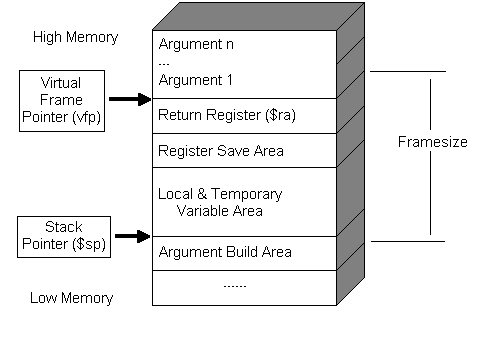 http://msdn.microsoft.com/en-us/library/aa448710.aspx
Vocab
Blowing the Stack / Stack Overflow / Stack Smashing
Running out of stack space
Writes over other data! (Heap)
Possible security vulnerability

Unwind the Stack
Popping “frames” off the stack
Usually in the context of exception handling

Walking the Stack
Looking at the Stack and figuring out where you are
Usually in the context of Debugging
Need to be able to “see” where the frames are
Vocab
Misaligning or Unbalancing the stack
Pushing or popping a different number of times
Catastrophic Error!

Stack Dump
Produced when program crashes
Helps you understand where you were when stuff went wrong
Stack Dump Example
Error Message:
    Value cannot be null.
Parameter name: value
Exception:
    ArgumentNullException
Suggestion:
    Contact National Instruments to report this error
Stack Trace:
   at System.BitConverter.ToInt32(Byte[] value, Int32 startIndex)
   at NationalInstruments.LabVIEW.VI.VirtualMachine.Target.ExecutionHighlighting.ProcessUpdate(Byte[] buffer)
   at NationalInstruments.X3.Model.DeviceModel.OnExHighlightReadCompletedEventHandler(Object sender, ReadCompletedEventArgs e)
   at NationalInstruments.X3.Model.DeviceModel.<>c__DisplayClass37.<ReadTargetMemory>b__36(Object theSender, RequestCompletedEventArgs theE)
x86 Calling Conventions
Full of “gotchas”
These are usually why calling other binaries fail

__cdecl (See-Deckle)
Supports all C functionality

__stdcall (Standard Call) (ha)
Win32 API uses this

__fastcall
Uses registers more aggressively to go faster

Thiscall
Used in C++ by member functions
The following slides based from Nemanja Trifunovic’s article “Calling Conventions Demystified”
See Deckle
Expand arguments to 32 bits
All arguments are on stack, right to left
Decorated with an underscore
Caller does stack cleanup
This allows for a variable number of arguments
printf(const char * format, …);
Generates bigger executables
Each call site performs cleanup
Nemanja Trifunovic
See Deckle
int __cdecl add(int a, int b);
; Calling    Add(7,19)

push 19
push 7
call _add
add esp, 8	; clean up stack
;result is in eax
; body

; // function prolog 
push ebp
 mov ebp,esp 
sub esp,0C0h 
push ebx 
push esi 
push edi 
lea edi,[ebp-0C0h] 
mov ecx,30h 
mov eax,0CCCCCCCCh 
rep stos dword ptr [edi] 

; // return a + b;
mov eax,dword ptr [a]
add eax,dword ptr [b] 

; // function epilog 
pop edi 
pop esi 
pop ebx 
mov esp,ebp 
pop ebp 
ret
“Standard” Call
Expand Arguments to 32 bits
All arguments are on stack, right to left
Decorated with:
Prepended underscore
Appended @ and number of bytes stack needs
Callee does stack cleanup
Smaller Executables
Fixed number of arguments
Standard Call
int __stdcall add(int a, int b);
; Calling    Add(7,19)

push 19
push 7
call _add@8
add esp, 8	; clean up stack
;result is in eax
; body  (nearly identical)

; // function prolog 
push ebp
 mov ebp,esp 
sub esp,0C0h 
push ebx 
push esi 
push edi 
lea edi,[ebp-0C0h] 
mov ecx,30h 
mov eax,0CCCCCCCCh 
rep stos dword ptr [edi] 

; // return a + b;
mov eax,dword ptr [a]
add eax,dword ptr [b] 

; // function epilog 
pop edi 
pop esi 
pop ebx 
mov esp,ebp 
pop ebp 
ret
Fast Call
Attempts to go fast by using registers for the first two arguments
Function decorated by:
Prepended @
Appended @ + number of bytes required by arguments
Fast Call
int __fastcall add(int a, int b);
; Calling    Add(7,19)

mov edx, 19
mov ecx,  7
call @add@8

;result is in eax
; // function prolog push ebp 
mov ebp,esp 
sub esp,0D8h 
push ebx 
push esi 
push edi 
push ecx 
lea edi,[ebp-0D8h] 
mov ecx,36h 
mov eax,0CCCCCCCCh 
rep stos dword ptr [edi]
pop ecx 
mov dword ptr [ebp-14h],edx 
mov dword ptr [ebp-8],ecx 

; // return a + b; 
mov eax,dword ptr [a] 
add eax,dword ptr [b] 

;// function epilog pop edi pop esi pop ebx mov esp,ebp pop ebp ret
Why do I care?
You rarely need to know this level of detail

Helpful for understanding interop

Helpful for debugging

Understand the limitations and COSTS of functions
Inlining is nice
Further Reading
Textbook: 2.8

We only covered ONE stack per machine
When would you need more?
How would you implement it?
With Remaining Time
More Example Programs
Fibonacci, Greatest Common Divisor, Array Binary Search

Try creating a “Stack Poisoning Attack”
Write code that poison’s the stack’s version of $sp
Get it to jump elsewhere when it returns
Bonus points for making it look like an accident